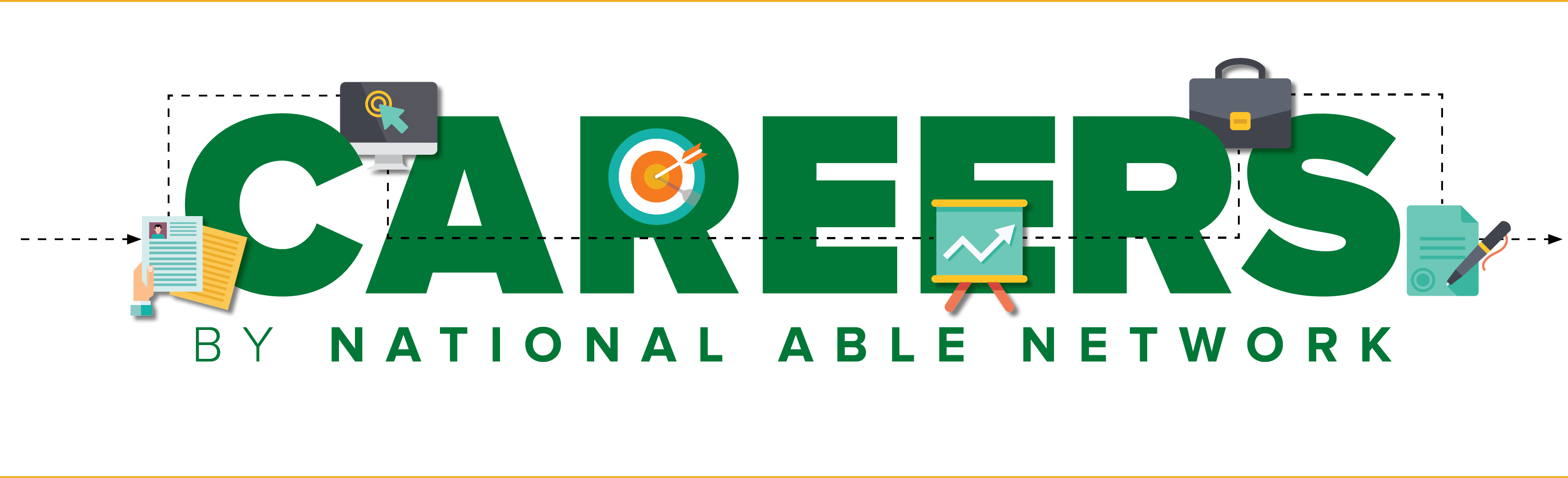 programA de Asistencia por ajuste de comercio (Taa)
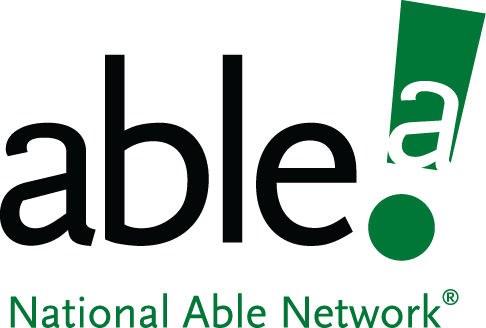 National Able Network Welcomes You!
Sesión de Introducción
Programa de Asistencia por Ajuste de Comercio (TAA)

Celulares en silencio
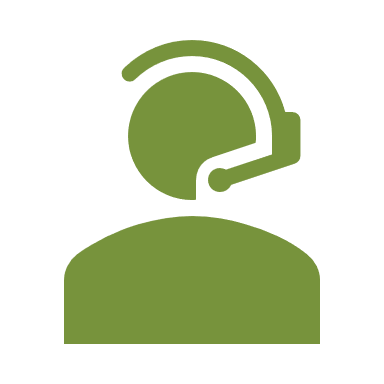 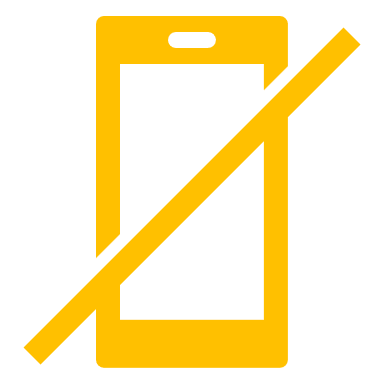 Acerca de National Able Network
Nuestra MISION
Ayudarle que logre su carrera


Nuestra Vision
Mejorar las vidas de nuestros clientes a través de la autosuficiencia con empleo sostenible y una carrera.
Especialistas en Capacitación y Empleo
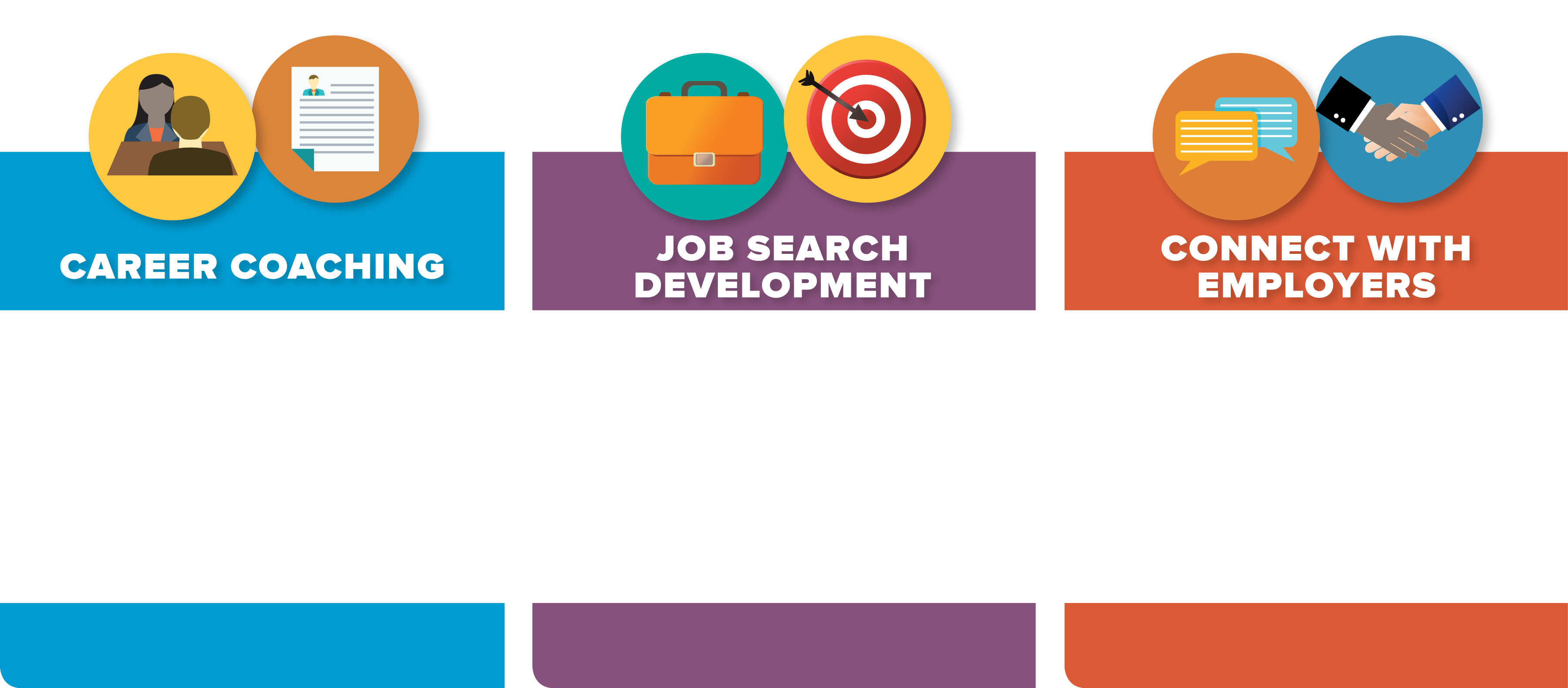 Discusión de Trayectoria de Carrera
Manejo de Aplicación para Capacitacion 
Apoyo individualizado
Plan Individual de Empleo
Repaso de Currículum
Marca Personal
Creciendo redes eficaces
Objetivo de Empleo
Grupo de Búsqueda de Empleo
Convertirse en candidato conocido
Oportunidades exclusivas de empleo
Eventos de contratación
Referidos de trabajo
Eventos internos de red
97% de los clientes recomiendan los servicios similares.
81% de los clientes obtienen empleo dentro del programa.
Los clientes benefician de un 20% de aumento en sus ingresos a promedio.
97% of clients recommend the program 
to those in need of similar services.
81% of clients gain employment 
with the program.
Our clients experience a 20 percent average increase in earnings.
JumpStart! Workshops
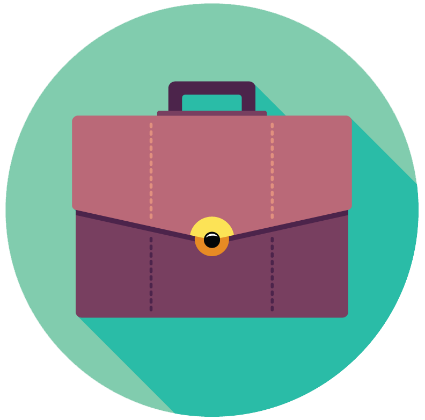 Our JumpStart Workshops incorporate leading edge curriculum on what’s going on in the job market today.

Participantes obtienen trabajo 32% mas pronto!
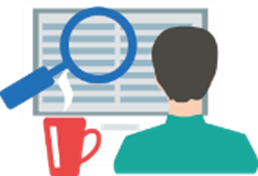 National Able Network
My Skills, My Goals: The Targeted Job Search
The Ultimate Guide to Resumes
LinkedIn: Maximize Your Professional Potential
Interview Success: All the Answers
Introduction to Social Media
Introduction to Networking
Financial Wellness While Seeking 
 Employment
Exceptional Customer Service
Jobscan
Asistencia para Capacitación de Carrera
OFRECEMOS ASISTENCIA PARA LA COLEGIATURA DE CAPACITACION PARA SU CARRERA:
Tipos de Capacitacion Disponible
Pre-vocacional: GED, ESL, ABE
Vocacional: Capacitacion que se ofrece a un costo razonable y que probablemente resulte en reempleo dentro del periodo de tiempo razonable y a un sueldo soportable.

Guía General
Numero máximo de semanas de capacitación 130.
Costo razonable de capacitación usualmente es de $20,000 o menos. 
Todos los participantes en capacitación deben tener una Meta Ocupacional.
Toda la capacitación vocacional debe terminar con la realización de un certificado reconocido en la industria.
Para poder aprender mas acerca de sus opciones de capacitación de carrera y aplicar para la capacitación, asista al Taller de Guía de Capacitación requerido.
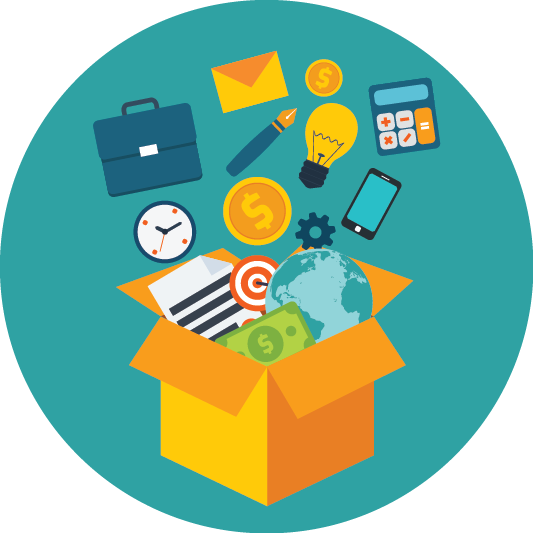 Están aquí por…
Comenzar una Carrera Nueva
Programa de Asistencia por Ajuste de Comercio (TAA)
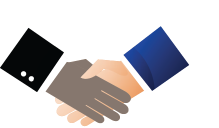 Se encuentra…
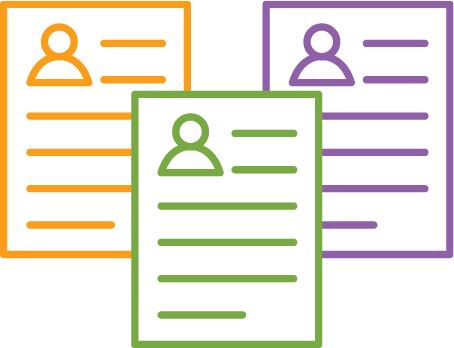 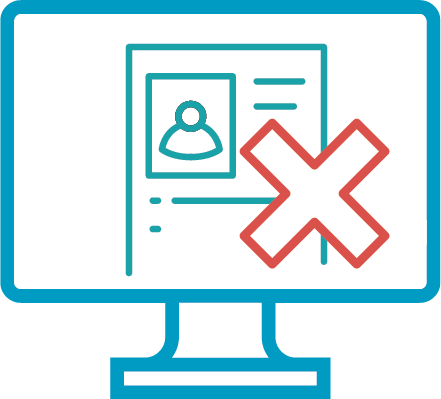 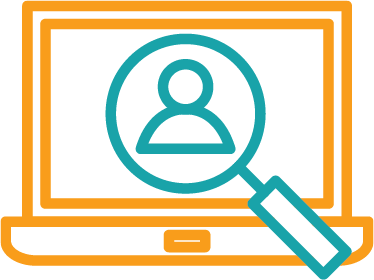 LISTO PARA UNA CARRERA NUEVA O MEJORAR SU CONOCIMENTO
YA ESTA EMPLEADO!
BUSCANDO UN TRABAJO!
Benefits Rights and Obligations (BRO)
BRO Page 1
Que es TAARA?  

La Ley de Reautorización de Asistencia por Ajuste de Comercio es un programa que provee servicios de reempleo a los trabajadores que fueron despedidos a causa del aumento de comercio de bienes y servicios al extranjero.
BRO: TRA Disponibilidad de Dinero
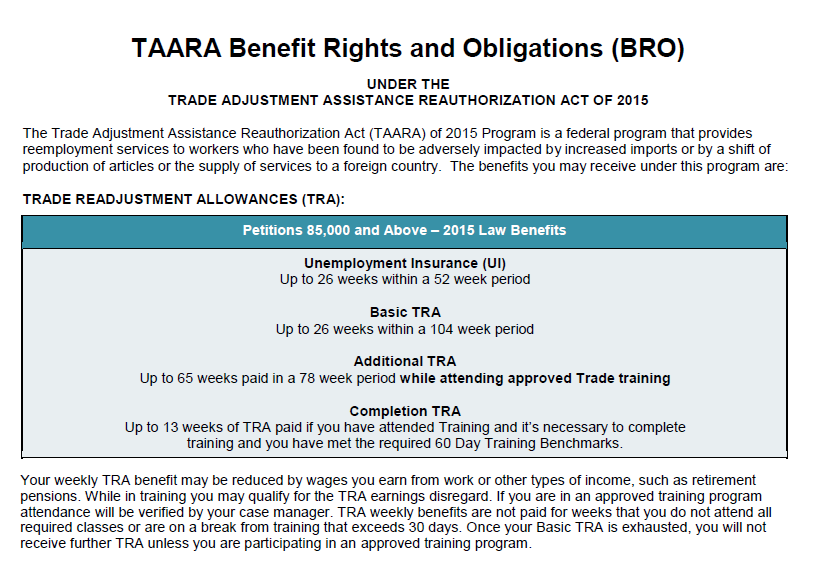 BRO: Las Siete Condiciones
BRO Page 3

		Criterio para la Aplicación de Capacitación
Se tiene que demonstrar que cumple con los requisitos de las 
7 Condiciones
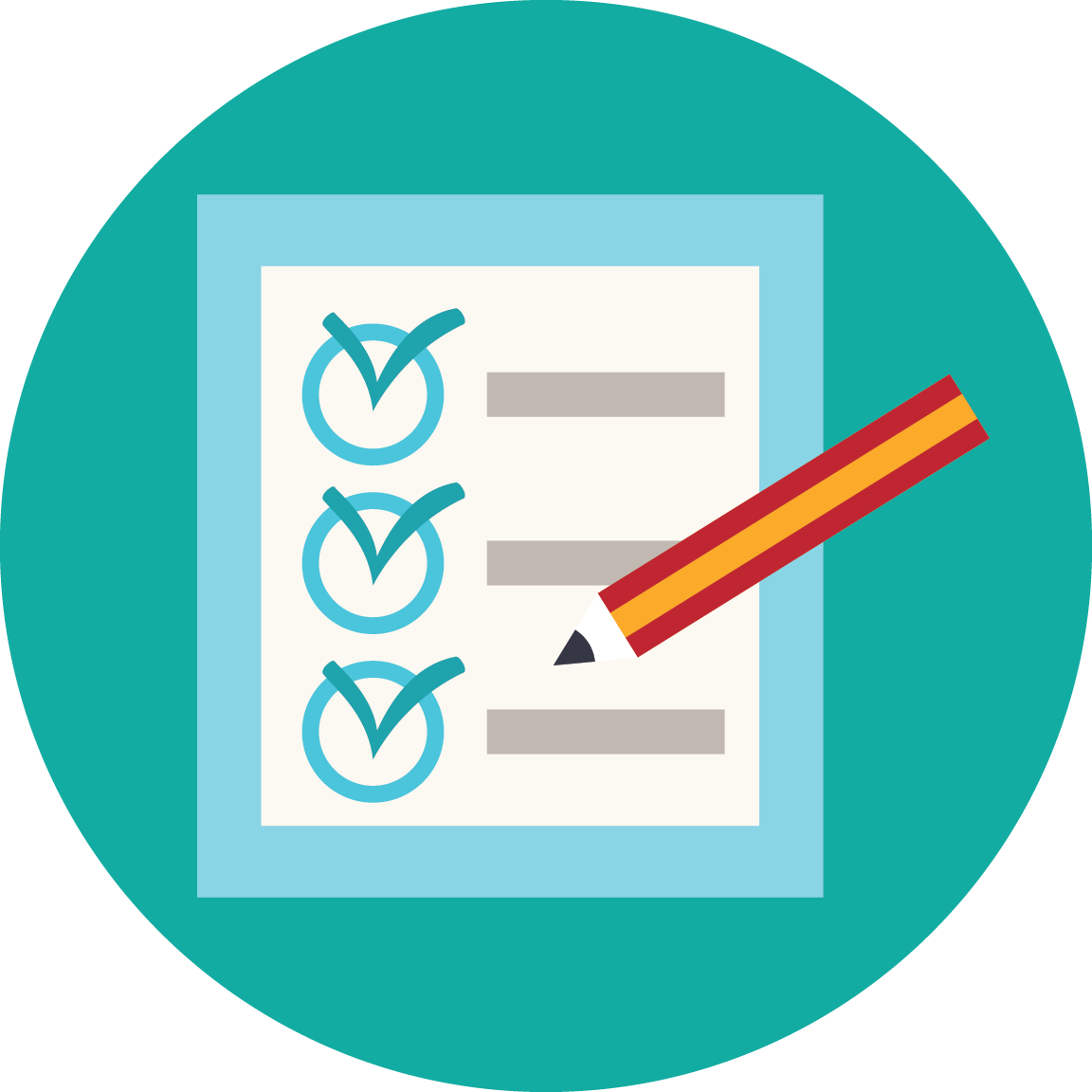 BRO: #1 No encuentra empleo
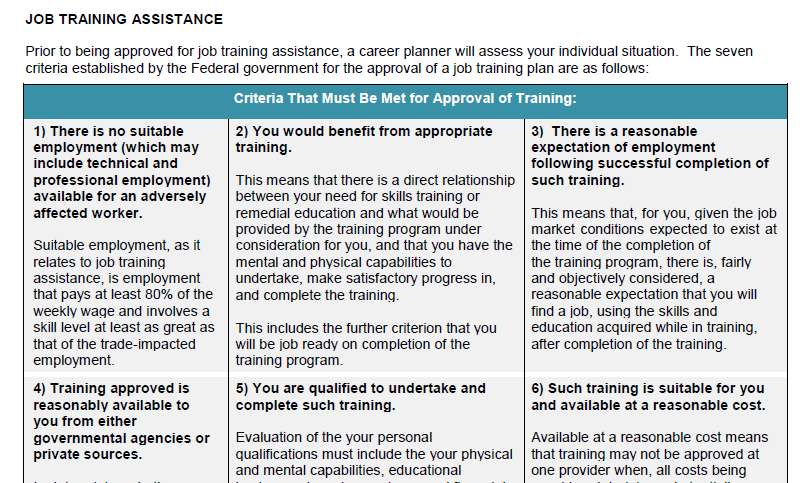 BRO: #2 Beneficiaria de una capacitación
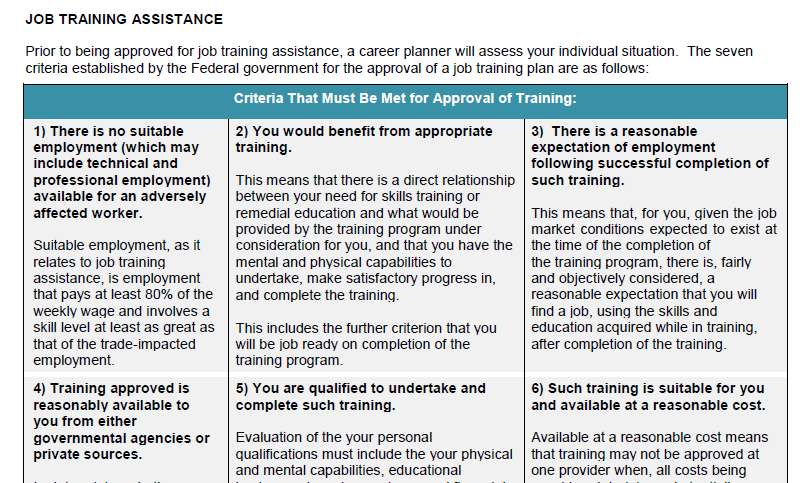 BRO: #3 Se Espera ser empleado
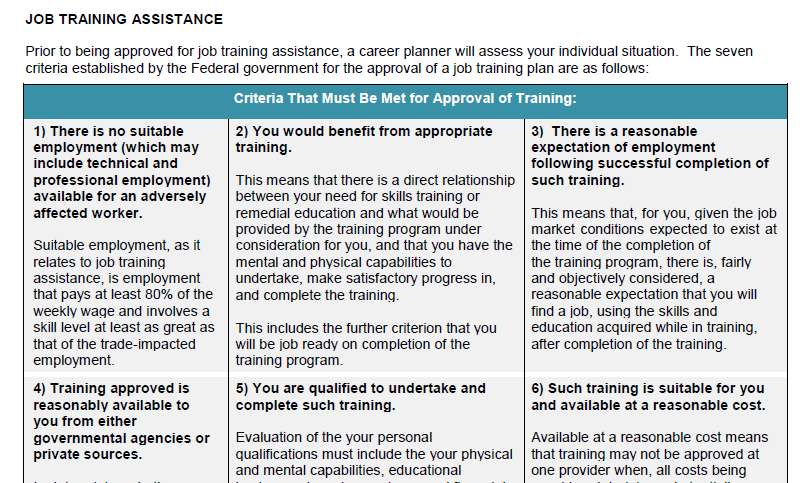 BRO: #4 Disponible dentro de lo razonable
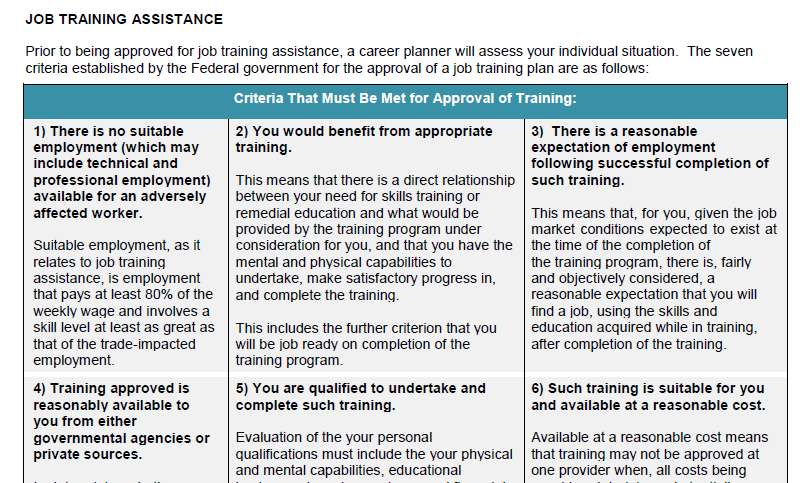 BRO: #5 Capaz de emprender y terminar
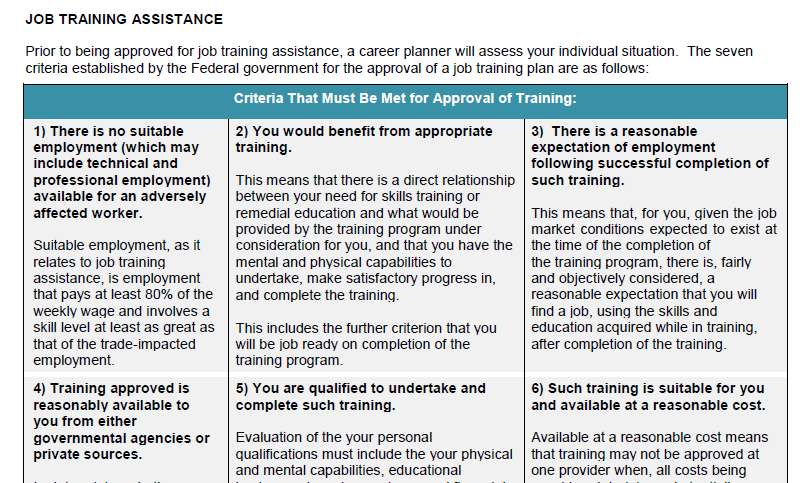 BRO: #6 Disponible a un precio razonable
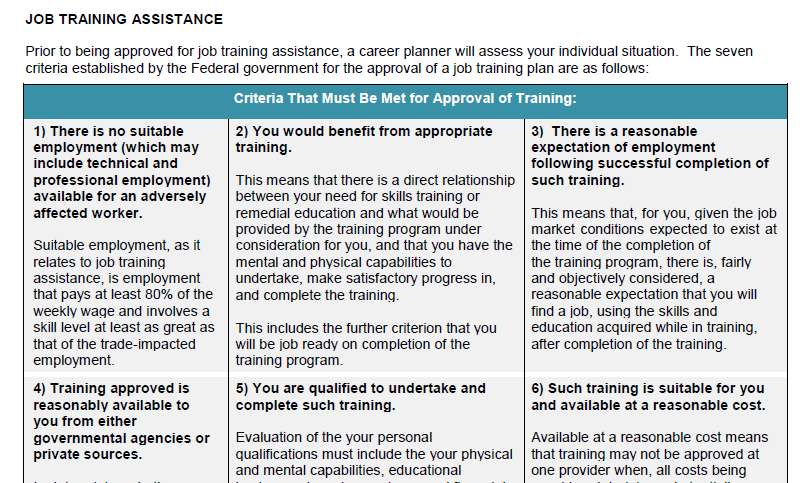 BRO: #7 Credencial Reconocido en la Industria
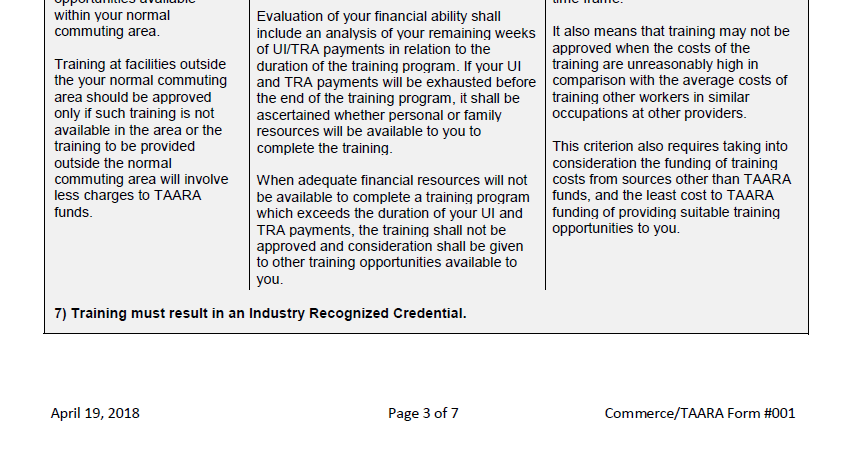 BRO: Participación Exitosa Dentro del Programa
BRO Page 4

Metas: participar con éxito
Someter hojas de asistencia cada 2 semanas
Prueba de progreso cada 2 meses

Las decisiones que tome antes y durante el programa afectan el éxito de su participación
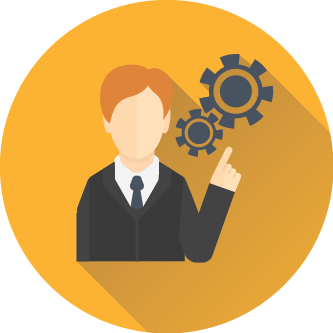 Benefits Rights and Obligations (BRO)
BRO Page 5

Asistencia de Reempleo de Ajuste (RTAA)

Los trabajadores que tienen 50 años de edad o son mayores, pueden ser elegibles para recibir subsidio salarial si vuelven a ser empleados a un sueldo menor.
Benefits Rights and Obligations (BRO)
Health Coverage Tax Credit (HCTC)
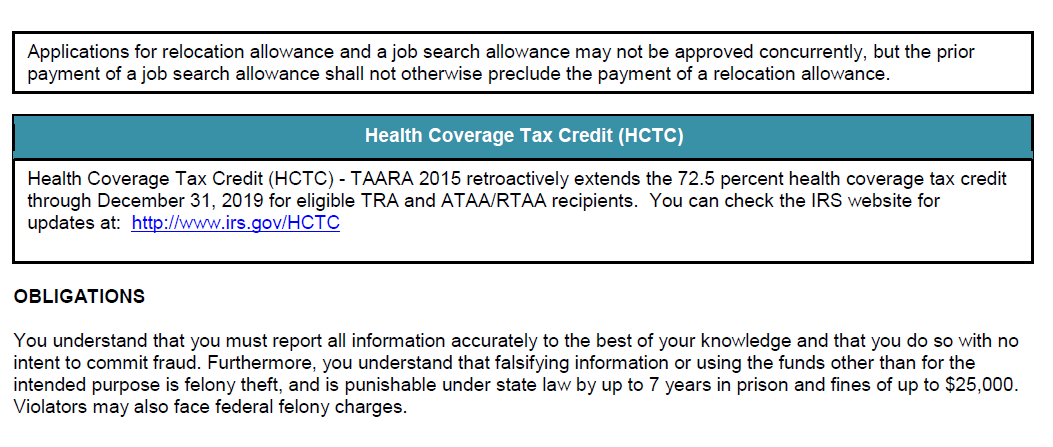 Siguientes Pasos!
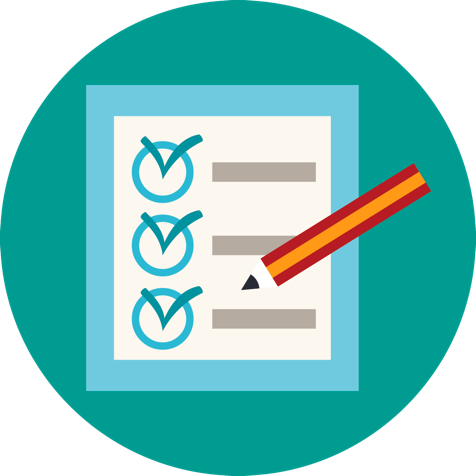 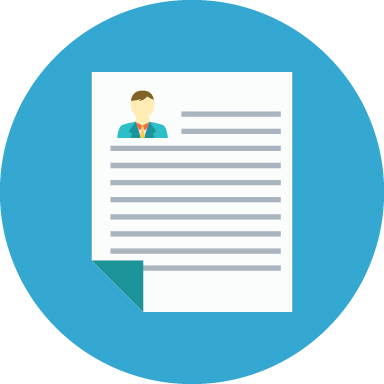 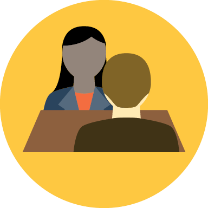 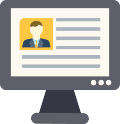 Someter de Documentos  Elegibilidad & DocuSign Intake Packet II
Repasar Aplicación para la Capacitación
Someter con DocuSign 
Intake Packet I
Someter Aplicación para la Capacitación
Siguientes Pasos : 1
1. Complete Preliminary Application
2. Complete Dislocated Worker Survey
3. BRO Signature Page
4. Grievance Procedure
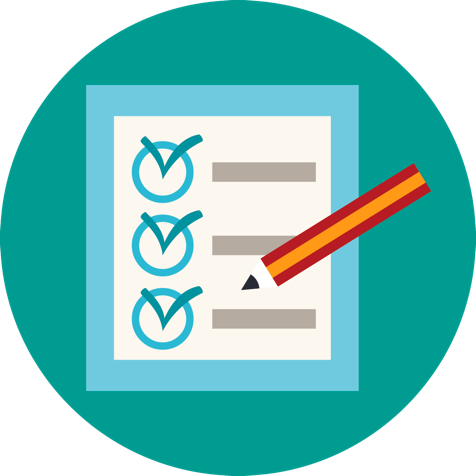 Someter con DocuSign Intake Packet I
Instrucciones enviadas por email
Formularios completos a taaeligibility@nationalable.org
Siguientes Pasos : 2
ID del Estado o Licencia de Conducir
Prueba de Domicilio
Carta de Suspensión
Ultimo comprobante de sueldo
Su tarjeta de Seguro Social
Acta de Nacimiento de EEUU, Pasaporte de EEUU, Certificado de Naturalización o Tarjeta de Residente
Cumplimiento con el Servicio Selectivo (si aplica) 
Currículum
Diploma de High School
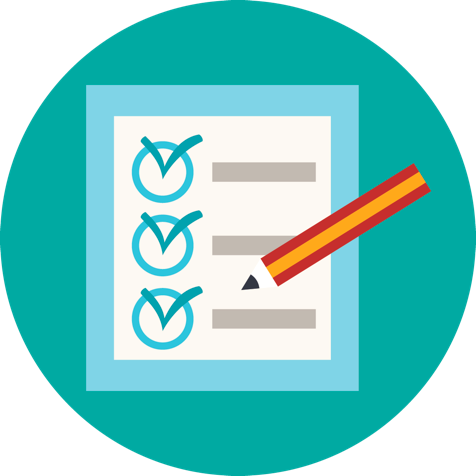 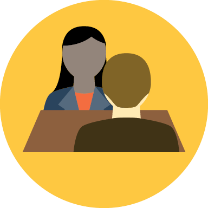 Someter Documentos  de Elegibilidad & DocuSign Intake Packet II
Someter DocuSign Intake Packet I
Enviar documentos to taa@nationalable.org
Intake Packet II a traves de DocuSign
Siguientes Pasos : 3
1. Standard Application
2. IEP 
3. TRA Form #055
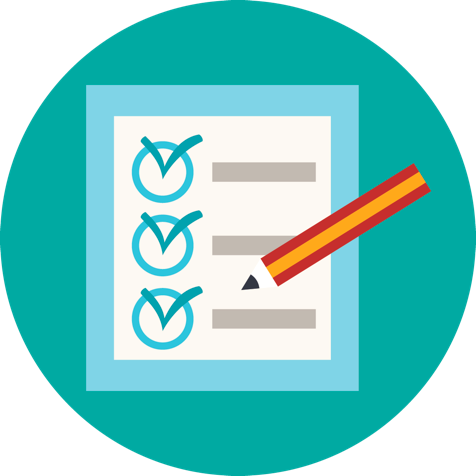 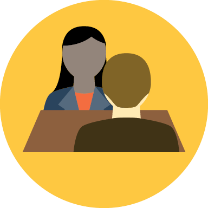 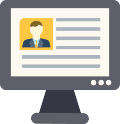 Someter Documentos de Elegibilidad & DocuSign Intake Packet II
Repasar Aplicación para la Capacitación
Someter DocuSign Intake Packet I
Siguientes Pasos : 4
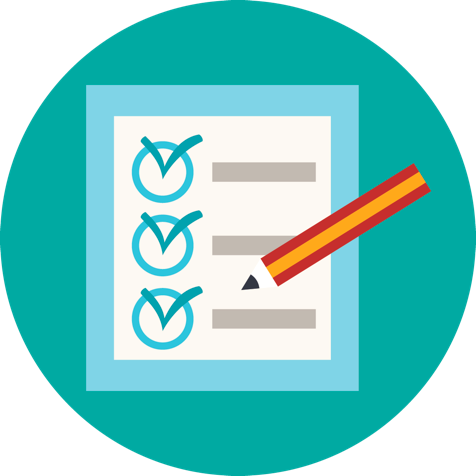 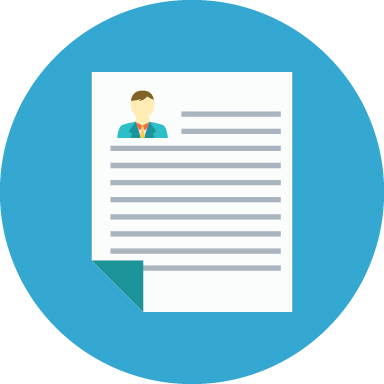 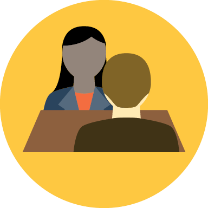 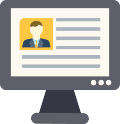 Someter Documentos de Elegibilidad & DocuSign Intake Packet II
Repasar la Aplicacion para la Capacitacion
Someter DocuSign Intake Packet I
Someter Aplicación para la Capacitación
Sepa su fecha limite!
Su Responsibilidad
Ser responsable de su participación en el programa
Participe en los talleres y eventos
Revise su Email con frecuencia
Sea activo con las oportunidades
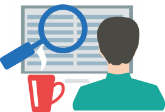 [Speaker Notes: Commit to your training plan 
Attend classes and submit timely documentation
Actively communicate with your Career Coach]
Servicios Especiales
We offer additional specialized programs and services that are tailored to your needs. You will receive assistance from our team to match you with the resources that best meet your needs.
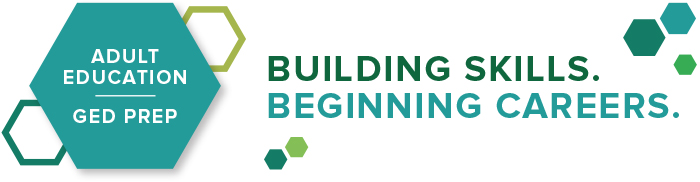 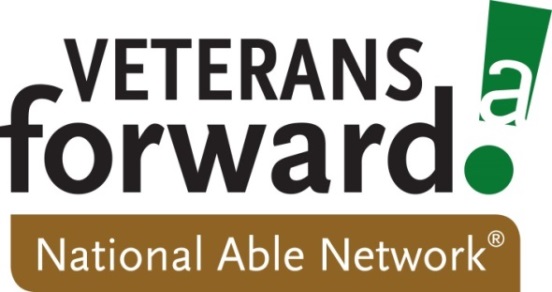 For education and GED support
Services are exclusively for military and veterans
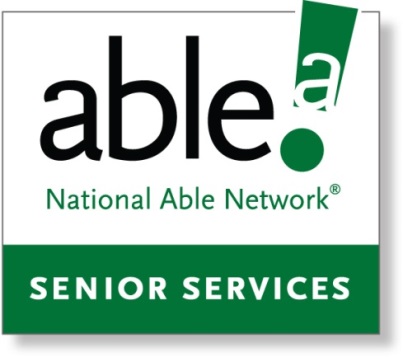 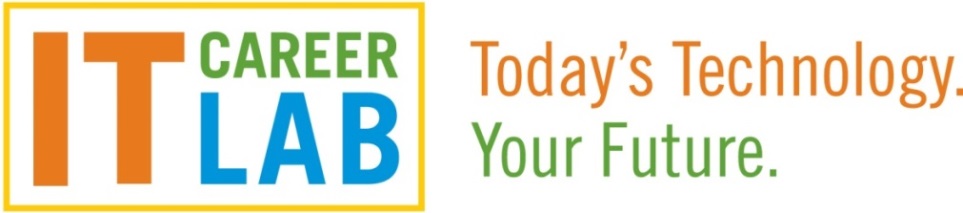 For individuals who are interested in training for information technology careers
For individuals age 55 or better who are entering the workplace
Patrocinadores
Our services are available to you at no cost through the support of our dedicated funding partners, including:  

Trade Adjustment Assistance funding from the Illinois Department of Commerce and Economic Opportunity

Workforce Innovation and Opportunity Act funding from the Chicago-Cook Workforce Partnership

Private community foundations
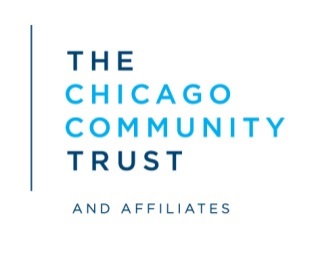 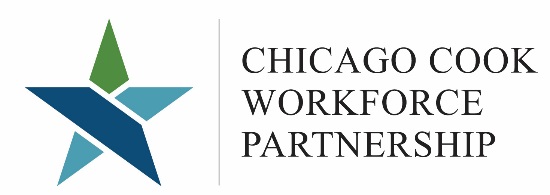 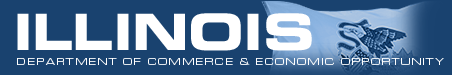 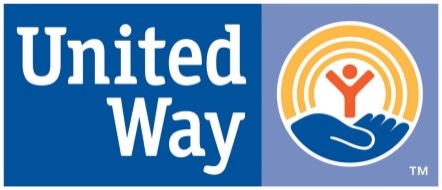 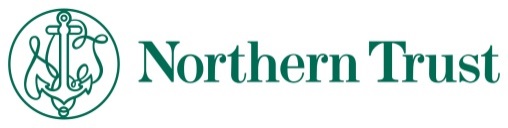 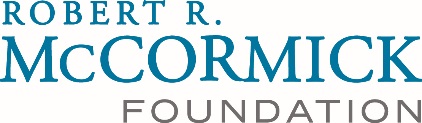 Tiene alguna…
“	Preocupaciones”
“	Pensamiento!”
“Preguntas”
“ No me interesa”
“Indeciso”